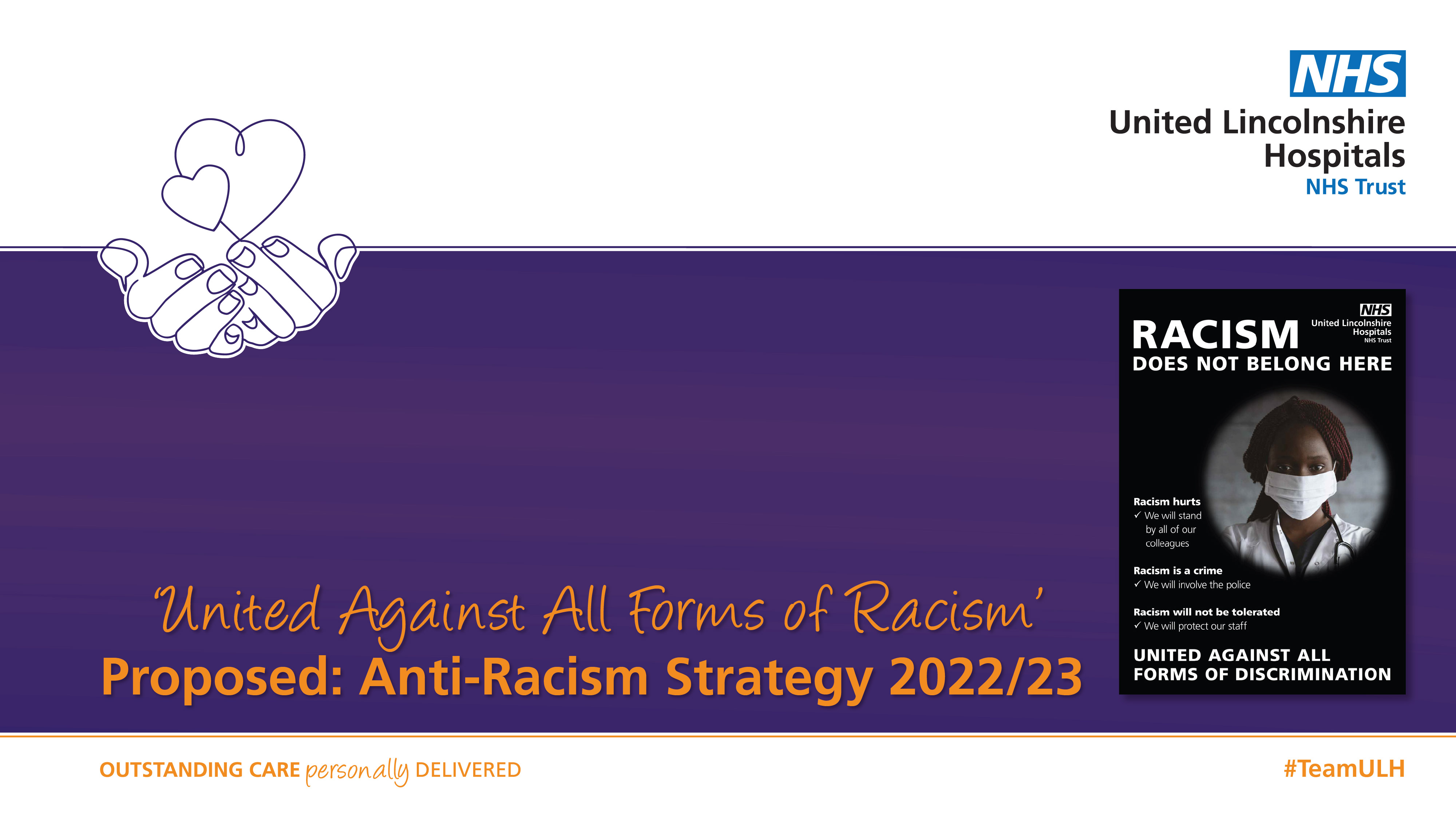 ‘United against all forms of Racism’Proposed: Anti-Racism Strategy 2022/23
#TeamULH
INTRODUCTION
United Lincoln Hospitals is committed to providing a workplace where all colleagues feel
- a true sense of belonging 
- safe and protected from the harm caused by racism. 
Addressing all forms of racism vital to ULHT purpose to deliver outstanding care 
ULHT is proud of the diversity of its workforce
Compelling evidence – NSS21, anecdotal/lived experience  
Additional to work currently underway (WRES, Dignity, Safety and Respect,  inclusive and compassionate leadership; Staff Network Forums)
Key relationship dynamics (staff/patient; peer/peer and line manager/direct report)
GOVERNANCE
We will provide absolute clarity for managing racism towards staff
Staff are protected 
from harm
Support staff in the event of racial abuse 
Empowering staff to act effectively and confidently 
Ensure policies and procedures clarify and reinforce ULHT commitment to address all forms of racism
Robust oversight and assurance of how incidents are reported, managed and monitored
ACTIONS: 
Engagement and dialogue with professional bodies to protect registered staff/all staff from complaints and legal challenge when managing racism towards staff 
Incident ‘flowchart’ to guide the management and escalation of incidents (including how staff are supported)
Review policies and guidance to ensure messaging and language is appropriately robust and meaningful 
Review HR policies and guidance to ensure and enable racist incidents to be managed/addressed effectively
Monthly/quarterly reporting of racial incidents/abuse to Executive Team
ULHT ‘CULTURE’
We will build a culture of dignity, safety and respect
Staff are treated with dignity and respect
Ensure staff are appropriately supported and feel safe when raising concerns  
Listen and acknowledge the ‘lived’ experience of staff that have suffered discrimination and prejudice
Empower staff to recognise and ‘call out’ inappropriate behaviour and language
Empower and work in partnership with leaders, Staffside, Freedom to Speak Up (F2SU) and Staff Networks to inform future actions and role model/live ULHT values
ACTIONS: 
Large scale, staff engagement activity to reset ULHT values and behaviours  
Secure leadership and management commitment to compassionate and inclusive leadership      
Engage Staff Networks and Staffside in future actions
Identify and remove barriers staff may feel when raising concerns and speaking up 
Ensure HR policies and guidance enable incidents to be addressed effectively
Celebrate diversity of ULHT workforce, i.e. EDI Calendar, History month, acknowledge ULHT global workforce and community
Apply ULHT values to determine recruitment and promotion decisions
COMMUNICATION
We will be bold in our communication to staff, patients and partners
Messaging is clear, visible and  robust
Communication will support understanding and awareness 
Strong, appropriate and clear language will reinforce ULHT position as an ‘anti-racist’ organisation and employer  
Expectation of behaviour towards staff is clear 
A broad range of channels will share information and news about the Trust’s inclusive culture
ACTIONS: 
‘Respect’ statement to be prominently displayed at all sites and included in all patient letters/information leaflets
Deliver a ULHT anti-racism campaign (see appendix one)  
Share the story to explain why ULHT are positioned as an ‘anti-racist’ employer (and what this means for our patients, existing/prospective staff) 
Share lived experience videos and stories to raise awareness and understanding 
EDI web-pages (intranet/internet)
TRAINING AND EDUCATION
We will train staff and leaders in EDI
Wider and broader application of CQ (Cultural Intelligence) training   
Unconscious bias training for all staff groups as a minimum
EDI/inclusion integral to new leadership and management development offer
Accessibility to training 
Staff and patient lived experience used to define discriminatory behaviours and demonstrate ‘harm’
Development fosters empathy and awareness
ACTIONS: 
EDI added as an annual requirement to mandatory training
Development of workshop/briefing (e-learning/face to face) for calling out racism, homophobia, misogyny or religious hate
Unconscious bias and micro-aggression to be included in future development 
Managing discriminatory behaviours content for all leaders 
Review induction/support programmes for trainee and international doctors/nurses
Review induction/support programmes for Apprenticeships, New to Care
MANAGING COMPLAINTS
We will support staff in the event of a complaint
Zero tolerance towards ‘discriminatory’ banter and behaviour   
Abuse is not tolerated as ‘part of the job’ 
Complaints managed sensitively and with compassion 
Support offered recognises and understands the severity and impact of abuse  
ULHT position as an anti racist organisation is explained firmly and with confidence
Staff  feel assured they have ULHT support
ACTIONS: 
Review and update the patient complaints policy, to ensure Trust response to racism, homophobia, misogyny or religious hate and is supportive of staff
Review relevant policies and support available to staff ‘under investigation’ (ensuring equity)  
Review patient complaints procedure 
Consider if ‘Datix’ is the best method for capturing and reporting racial abuse (and what happens to this information)  
Clarity and ease of access to complaints procedure 
Mindful of discriminatory behaviours upon physical and psychological well-being
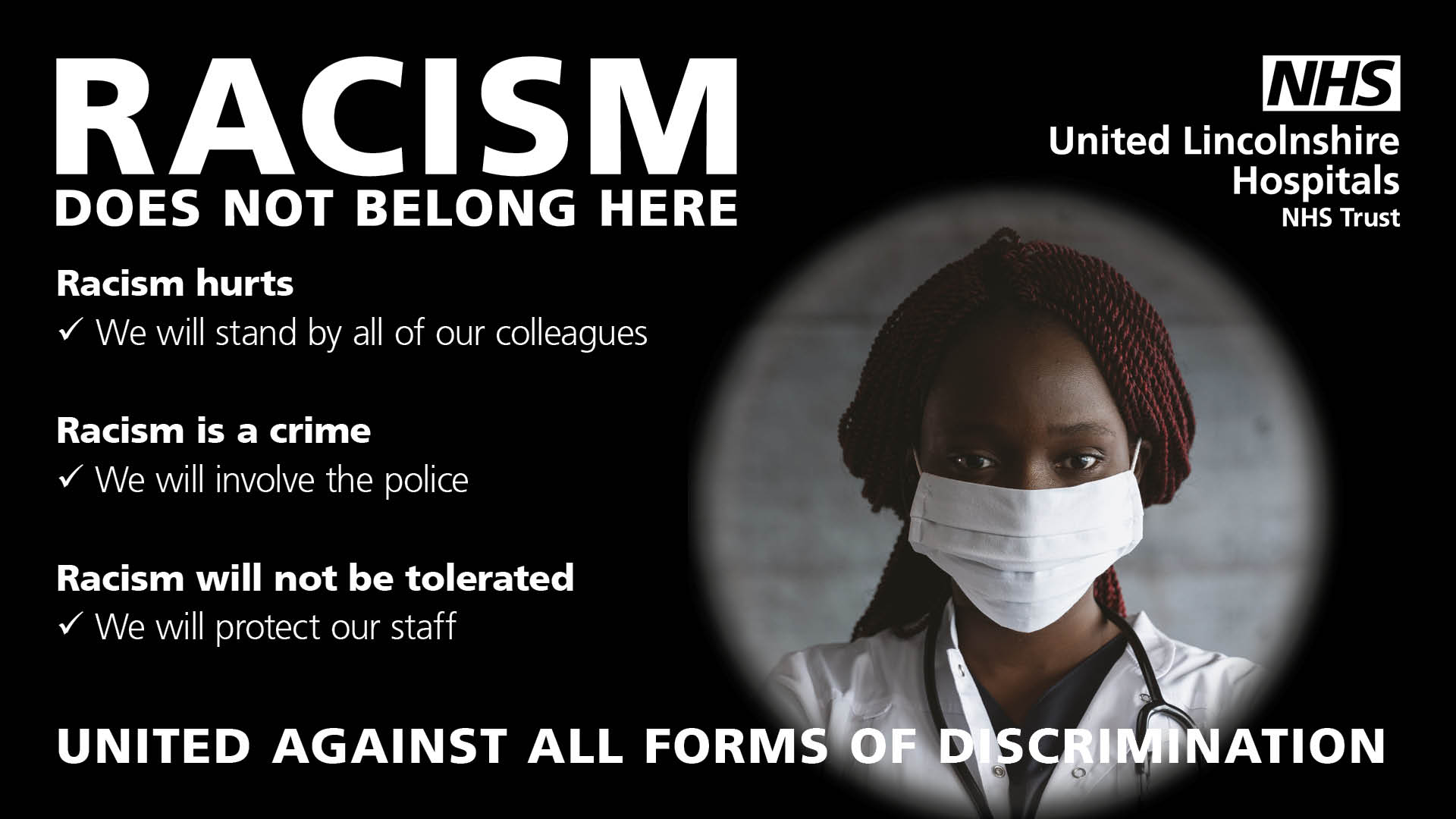 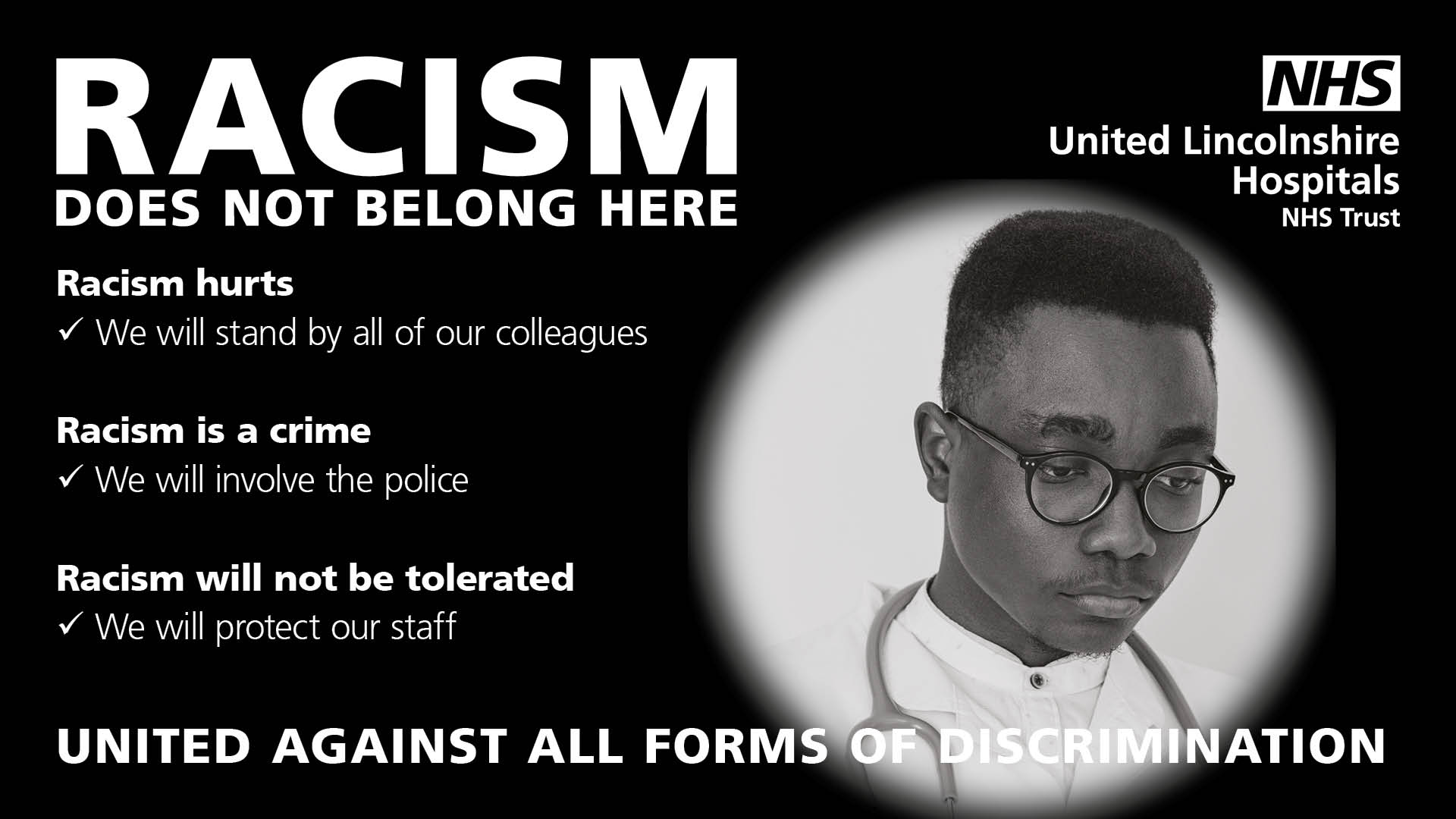 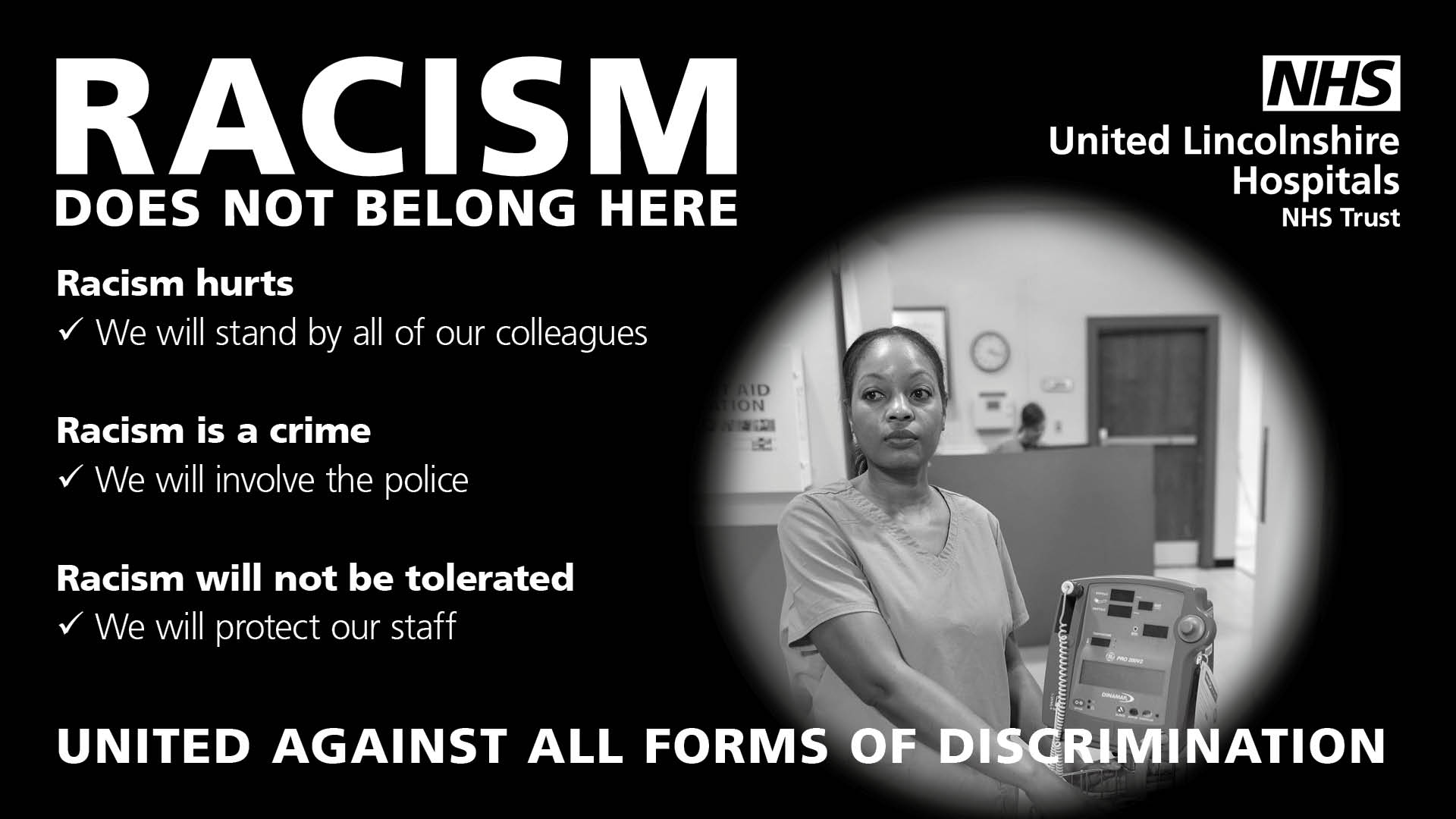 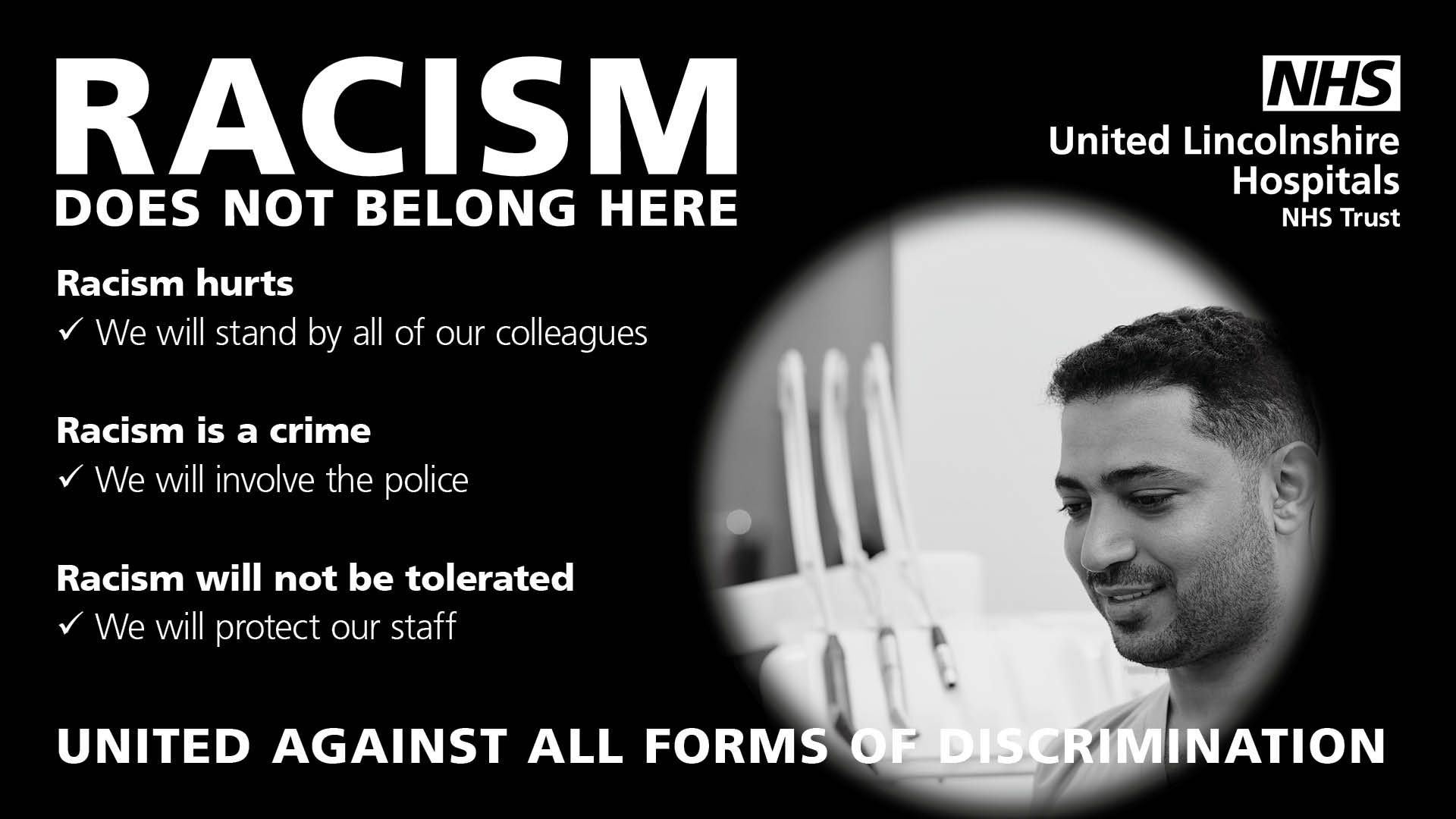